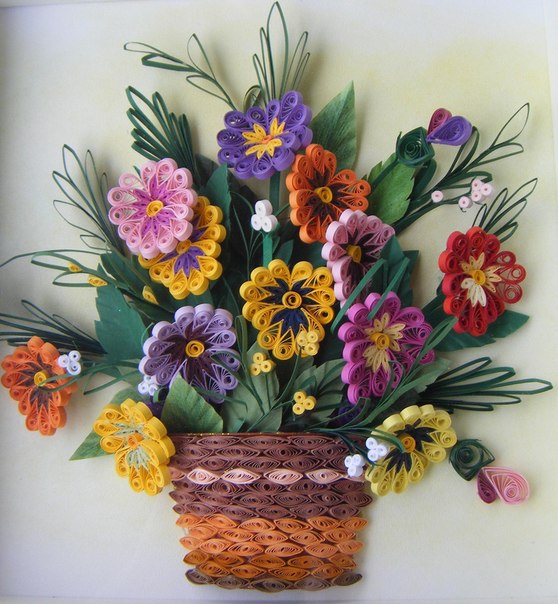 «Работа 
с бумагой 
в технике КВИЛЛИНГ»
Выполнила -
Долгова Лариса Алексеевна
Учитель начальных классов
МБОУ «СОШ»
с. Объячево Республики Коми
2014 г.

Часть3
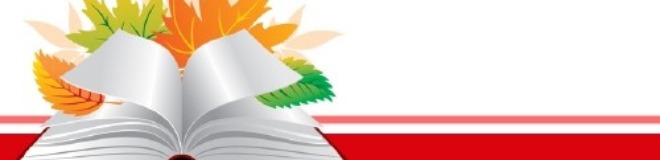 Материалы и инструменты
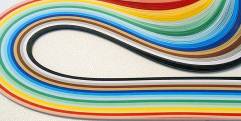 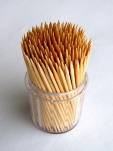 Наборы полосок цветной бумаги
разной цветовой гаммы
шириной 3мм,7мм,9мм;
Зубочистки
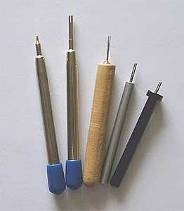 Трафарет с окружностями
разного диаметра
Инструмент для квиллинга
с раздвоенным концом
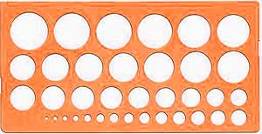 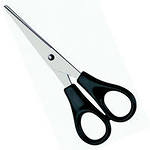 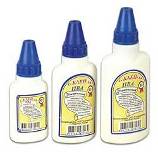 Ножницы
Клей
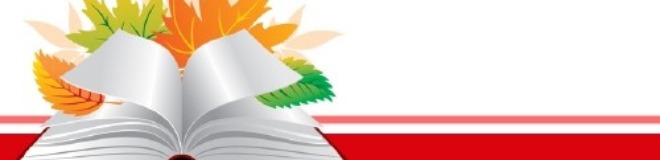 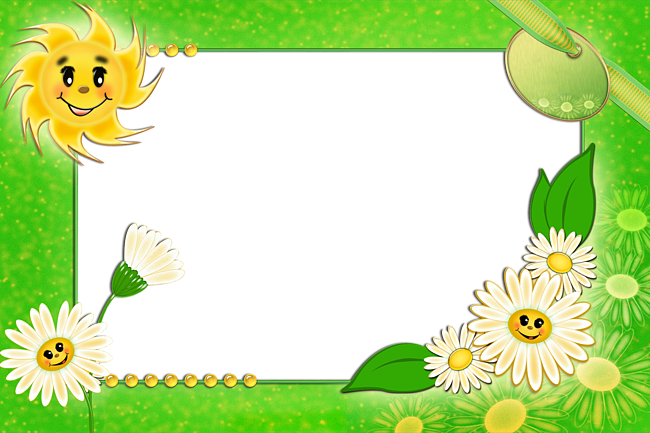 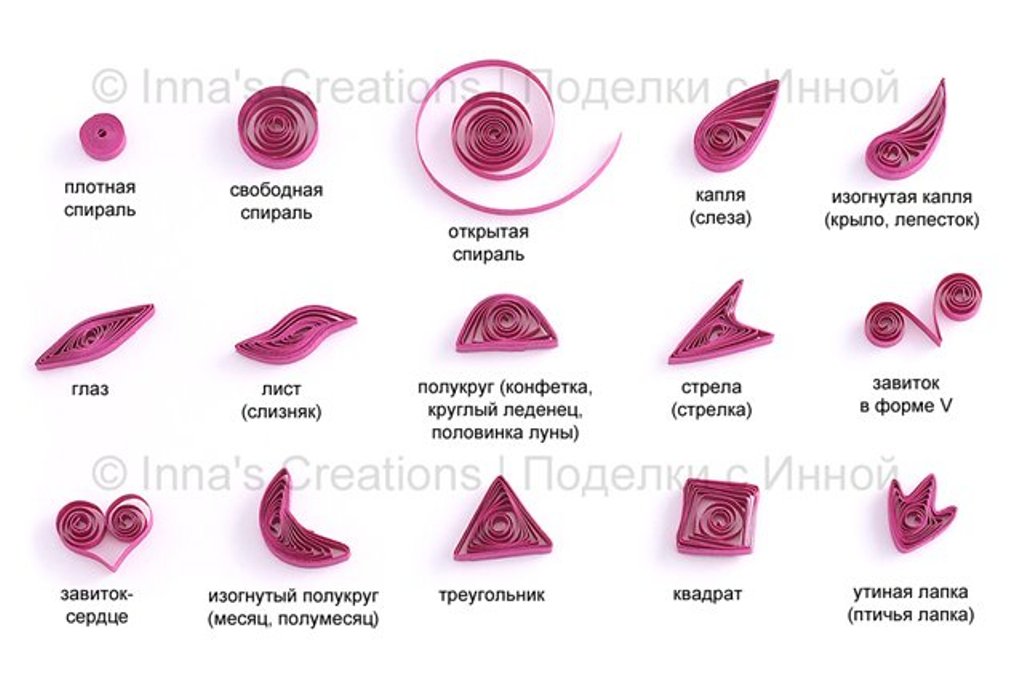 Отгадайте:
- Стоит в саду кудряшка – белая рубашка,
Сердечко золотое. Что это такое?
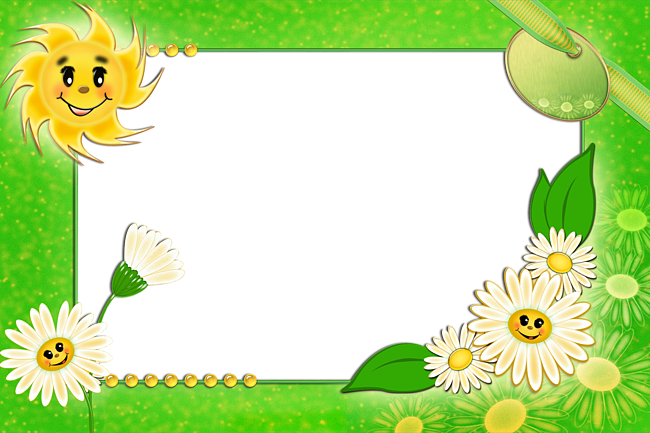 Ромашка


Скажи мне - и я забуду,
Покажи мне - и я запомню,
Дай мне сделать – 
и я пойму.
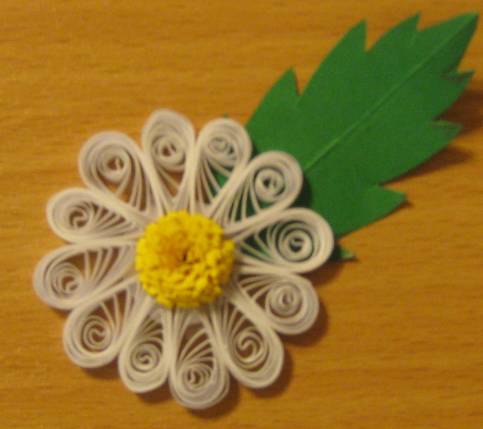 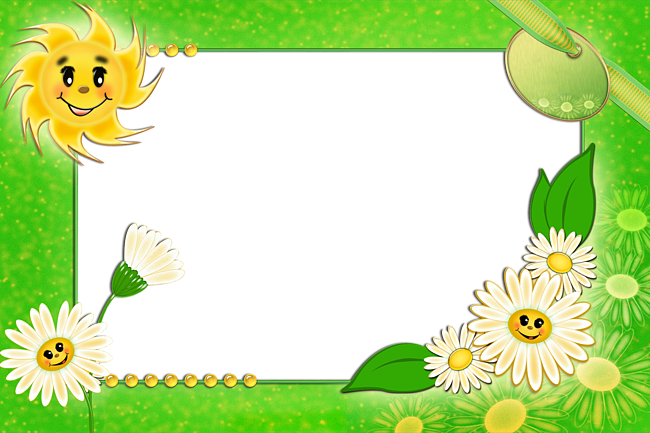 Создаем лепестки
Белую полоску вставляем в щель инструмента и накручиваем. 

Аккуратно снимаем и примеряем в отверстие диаметром 14 мм.
Подклеиваем край спиральки.
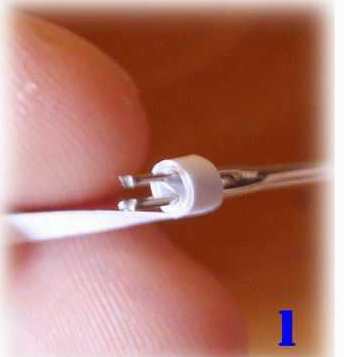 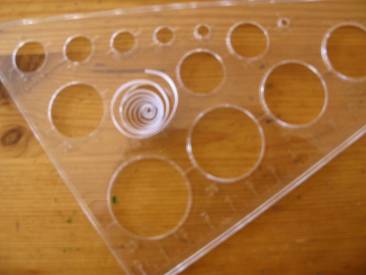 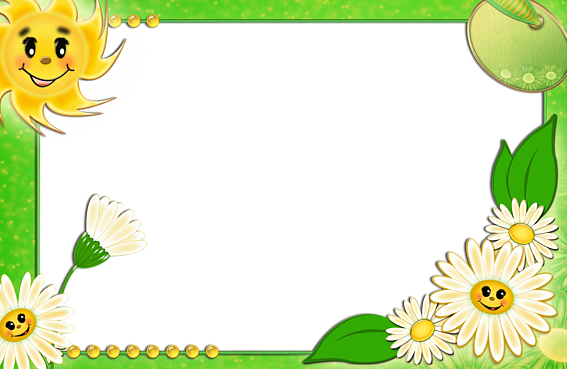 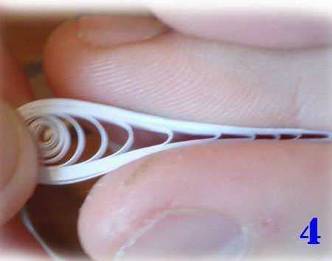 Берем спираль и сжимаем с одного края в виде капли
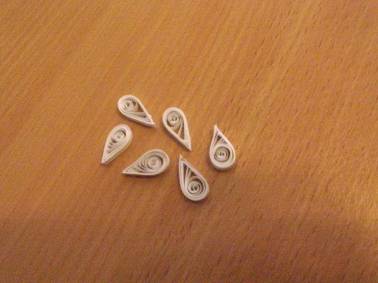 То же повторяем с оставшимися 11 полосками
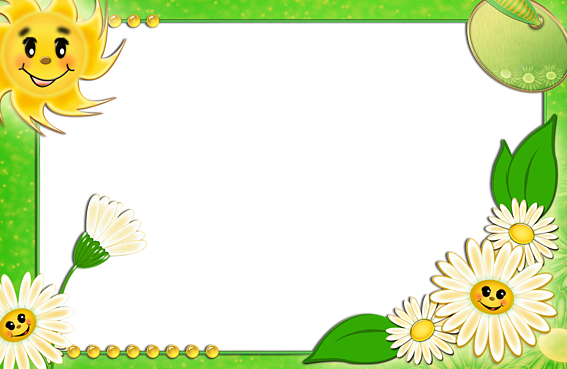 Собираем ромашку
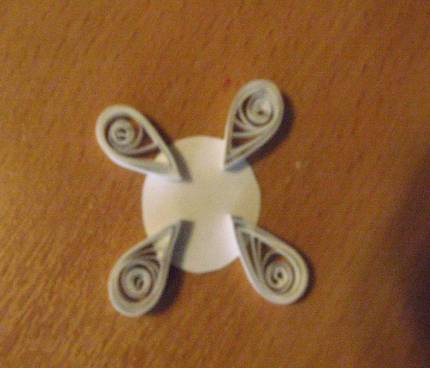 Берем круг. Наклеиваем 4 базовых лепестка острым концом по направлению к центру
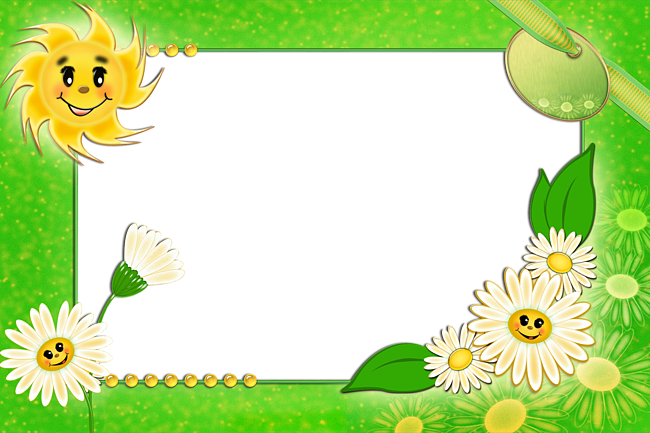 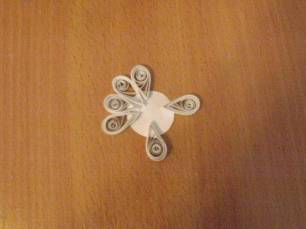 Приклеиваем остальные лепестки между базовыми.


Приклеиваем желтую середину
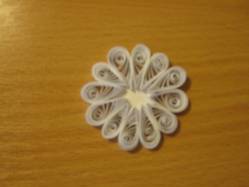 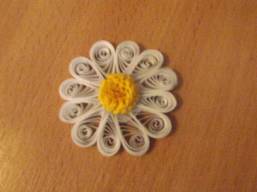 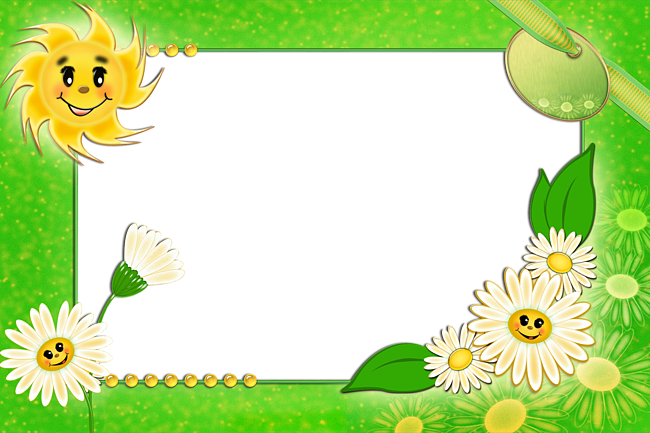 Вот и ромашка!
Из готового цветка и листьев создаем композицию .
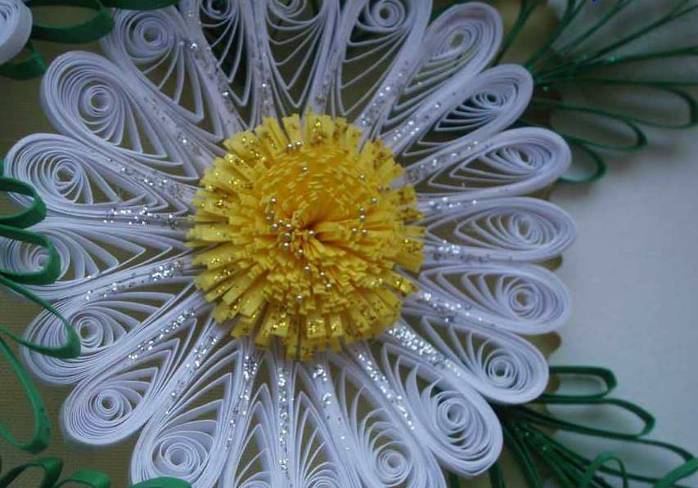 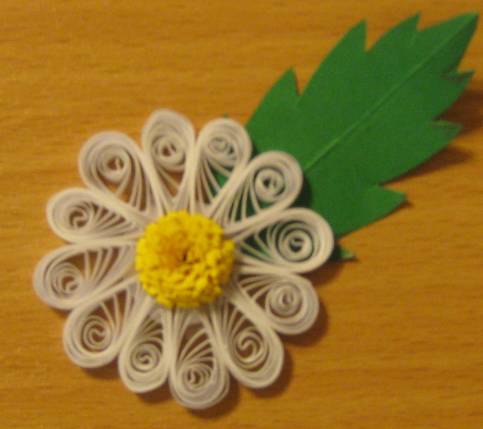 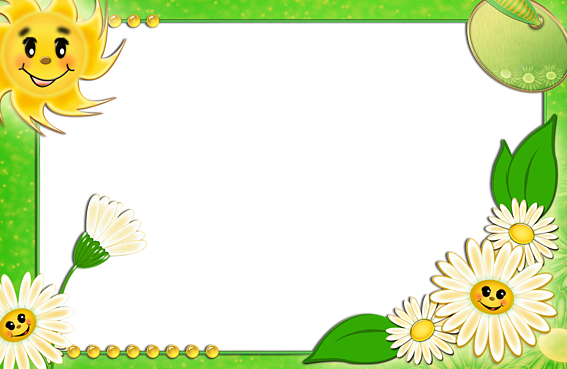 Основа жизни  - труд! Везде! Всегда!
И радость к нам приходит от труда.
И светятся от вдохновения лица
Когда работа дружная вершится.
Используемые ресурсы
1. Ирина Богатова.Квиллинг.70 моделей и композиций. –М.: Мартин,2011-108.ил .стр 98
2.Курочкина Л.В., Щур Т.В.,Ургард А.А. Забавные фигурки.Делаем из гофрокартона.- М.:АСТ-ПРЕСС КНИГА,2012-96с.ил стр. 39
3. http://stranamasterov.ru/user/11332
4. http:// paper-studio.ru/ gallery1.htm
5. http://stranamasterov.ru/taxonomy/term/587%2C451
6. http://www.bu-magia.ru/
7. Анна Зайцева. Искусство квиллинга.
        - М.:Эксмо.2009.-64 с. : ил.
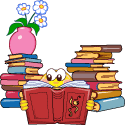